Роль музыкального уголка в       
         развитии  музыкальных    
       способностей дошкольников
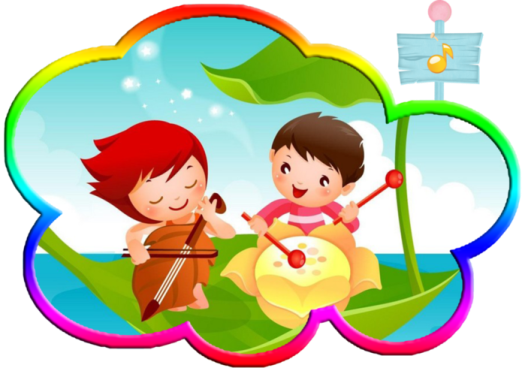 Дмитриева И.П.
музыкальный руководитель             
МОУ «Начальная школа – детский сад № 16 «Солнышко»
с. Борисоглеб
2021 г.
Музыкальное развитие ребёнка обусловлено не только занятиями с педагогом, но и возможностью самостоятельно играть, экспериментировать с музыкальными игрушками, свободно заниматься творческим музицированием. 
Самостоятельная творческая деятельность ребёнка возможна при условии создания специальной предметно-развивающей среды. 
Для развития самостоятельной музыкальной деятельности детей очень большое значение имеет музыкальный уголок в группе (музыкальная зона).
Развитие творческого начала детей во многом зависит от оборудования и его привлекательности.
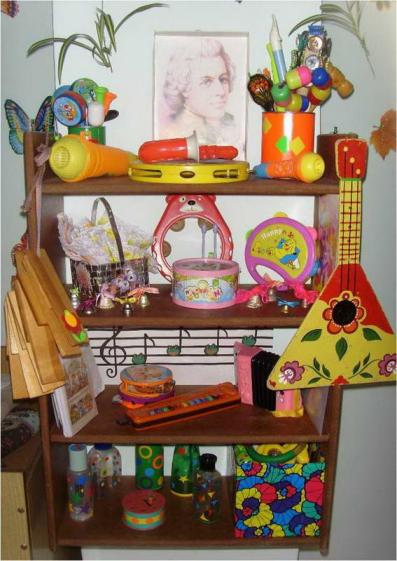 ТРЕБОВАНИЯ :
Соответствие возрасту, требованиям Программы, ФГОС.
Рациональность расположения, доступность, подвижность.
Наличие фонотеки, аудиотеки с песнями, сказками, музыкой
Наличие атрибутов из бросового материала, нетрадиционного оборудования.
Наличие иллюстративного материала для ознакомления детей с разными видами музыкальных инструментов
Разнообразие детских музыкальных и шумовых инструментов.
Эстетика в оформлении оборудования и самого уголка.
Креативность (творчество) педагогов в дизайне уголка.
Безопасность оборудования и материалов уголка музыкальной деятельности;
Разнообразие дидактических игр по разным видам музыкальной деятельности и их соответствие возрастным особенностям детей;
Наличие и разнообразие иллюстративного материала по музыкальным произведениям;
Наличие портретов известных музыкантов в соответствии с программой;
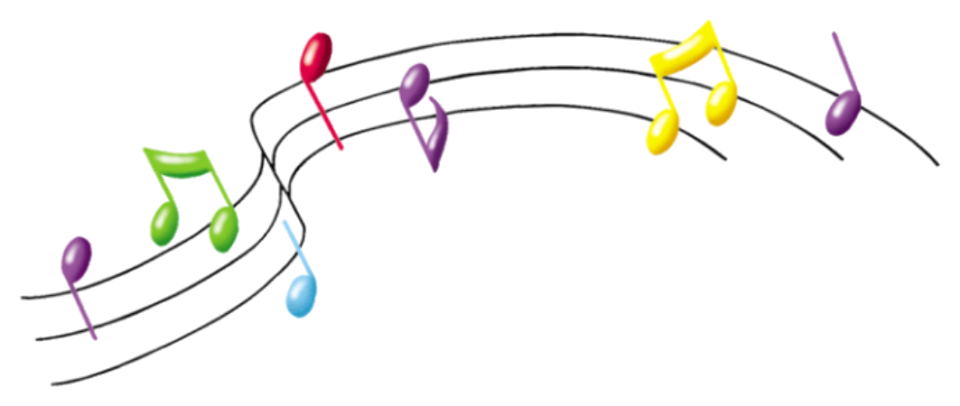 Оборудование музыкального уголка разделяют на два уровня: 
для воспитателя и для детей 
На верхнюю полку помещают инструменты, которые используются детьми дозированно (например, металлофон), и те, с которыми дети могут заниматься только под контролем воспитателя, в соответствии с санитарно - эпидемиологическими нормами ДОУ
На нижней полке - барабаны, ложки, треугольники, маракасы. Необходимо уделять особое внимание качеству звучания музыкальных инструментов. Они должны быть хорошо настроены и издавать знакомые детям звуки. Не забывайте, что некачественное звучание калечит и засоряет слуховой опыт ребёнка!
ВИДЫ ПОСОБИЙ: 
1. Не озвученные детские музыкальные игрушки  и инструменты
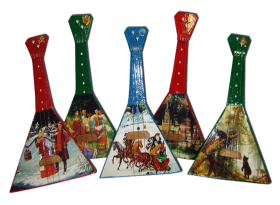 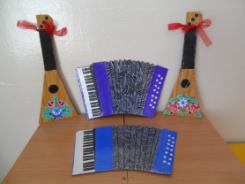 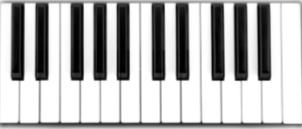 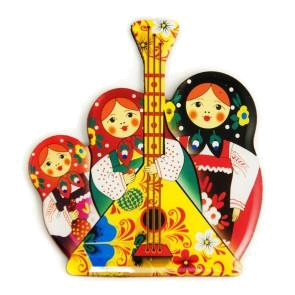 2. Озвученные музыкальные инструменты и игрушки
игрушки-инструменты со звуком неопределённый высот
игрушки-инструменты, издающие только один звук
игрушки-инструменты с фиксированной мелодией
игрушки-инструменты с диатоническими и хроматическими звукорядом для творческого музицирования
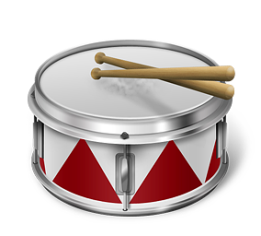 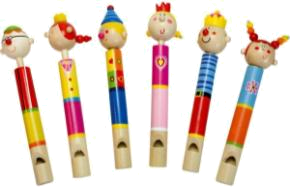 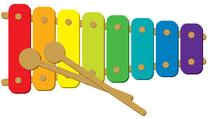 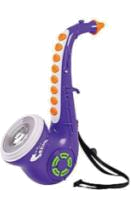 3. Образные пособия
Портреты композиторов (произведения которого дети поют или слушают)
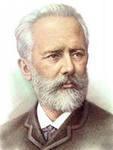 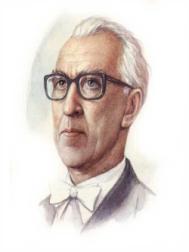 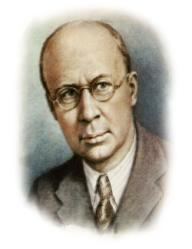 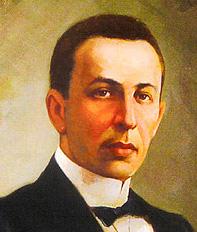 Чайковский П.И.
Кабалевский  Д.Б.
Прокофьев С.С.
Рахманинов С.В.
Иллюстрации - пособия типа «Лото»: карточки 
с нарисованными или наклеенными на них картинками
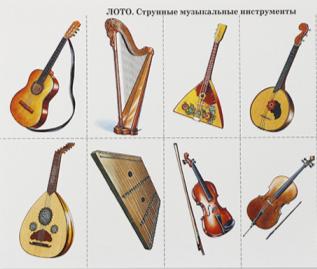 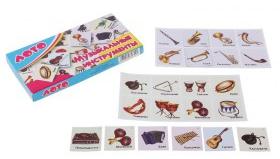 4. Самодельные                  музыкальные инструменты
Раз в два- три  месяца обновлять пособия, вносить новые музыкально-дидактические игры, самодельные музыкальные инструменты (стуканчики, сыпучки, коробочки, трещотки, погремушки), пополнять картотеку песен, попевок, упражнений, артикуляционной гимнастики, материалом,                                              ранее выученном на музыкальных занятиях.
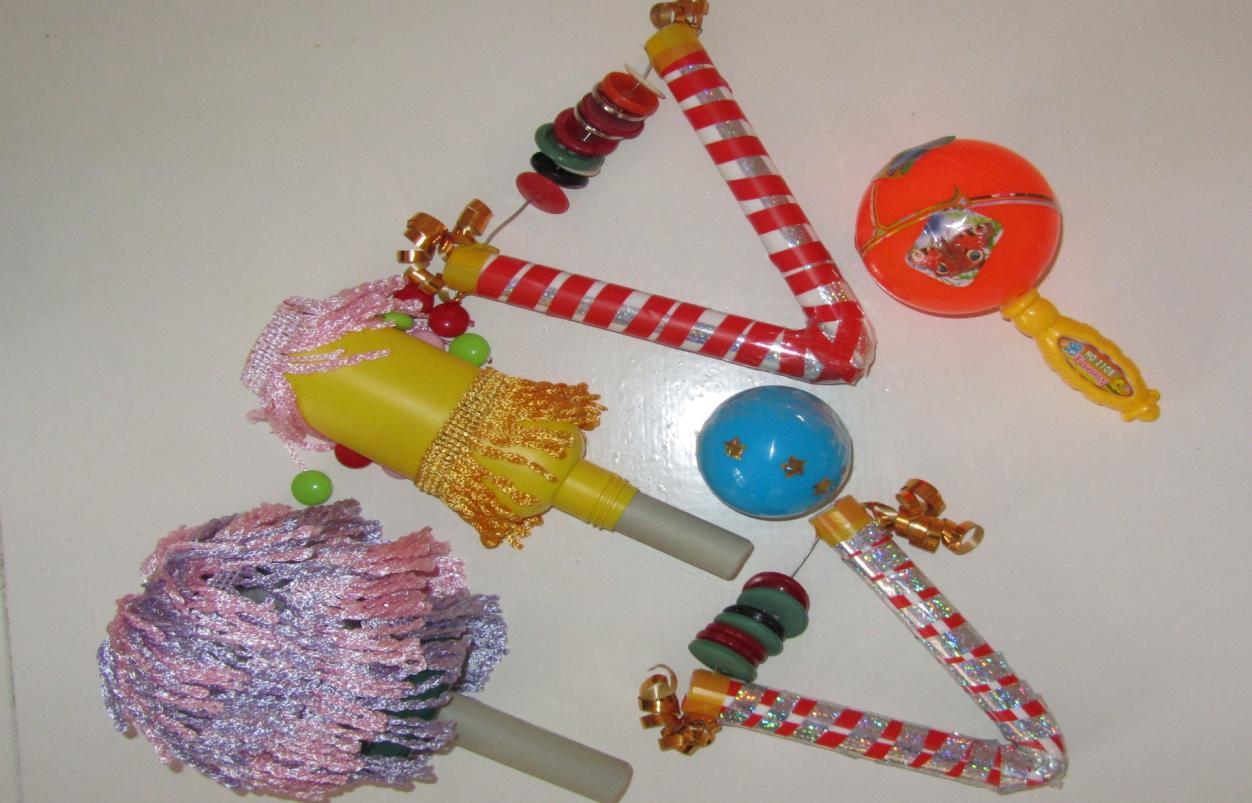 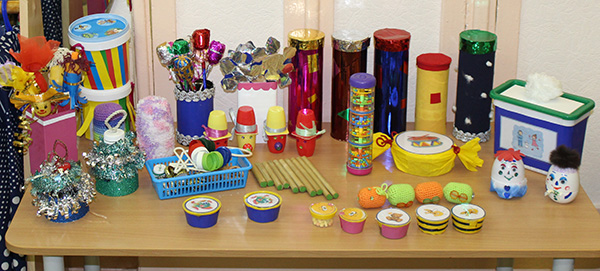 Важно, чтобы музыкальный уголок находился:
в освещенном, легкодоступном для детей месте;
по возможности изолирован, так как, с одной стороны, музыкальные занятия и игры детей требуют сосредоточения слухового внимания, а с другой стороны, «звучащая» деятельность не должна мешать другим занятиям дошкольников.
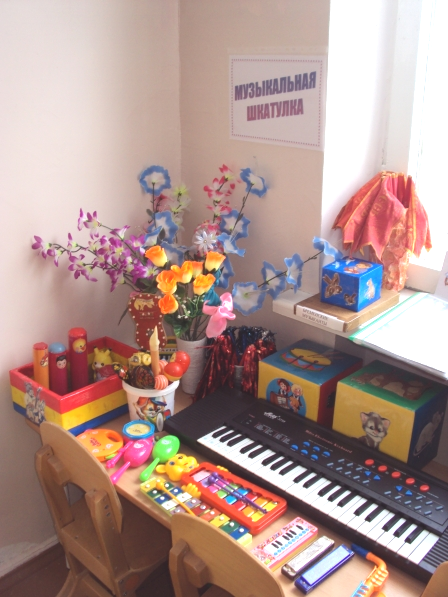 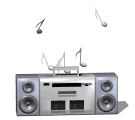 В углу лучше поставить магнитофон, с помощью которого дети прослушают музыку,  а также мелодии, способствующие психологической релаксации и психическому расслаблению.
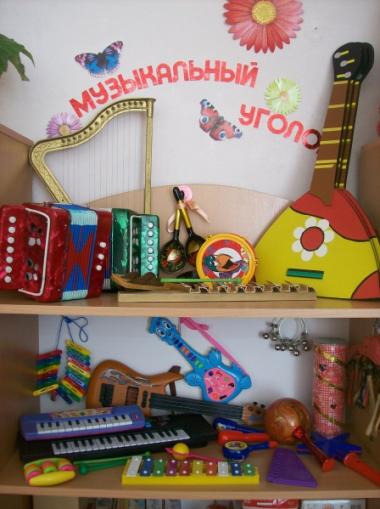 В музыкальном уголке должны лежать игрушечные музыкальные инструменты: 
барабан, 
дудочка, 
миниатюрное пианино, 
металлофон, 
также музыкальные игрушки.
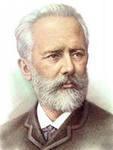 Обычно на стенах музыкального уголка вывешивают стенды. 
На них закрепляются: 
фотографии детских выступлений,
портреты композиторов, 
красочные плакаты, 
картинки с музыкальными инструментами.
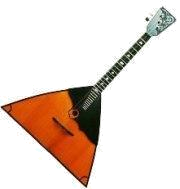 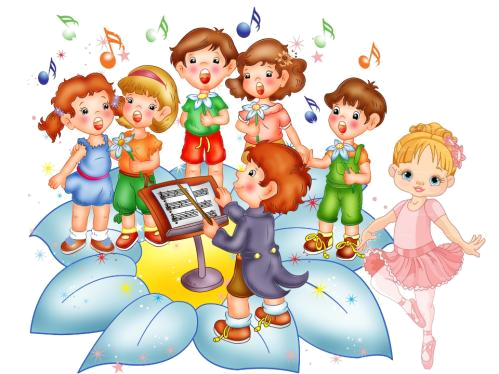 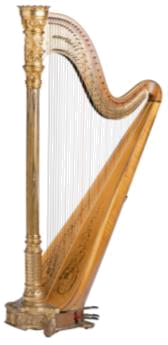 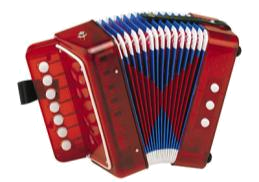 МЛАДШАЯ   ГРУППА
Ванька – встанька
Музыкальные «поющие» или «танцующие» игрушки (петушок, котик, зайка и т. д.)
Музыкальные инструменты с фиксированным звуком — органчики, шарманки
Шумовые инструменты: погремушки, колокольчики, бубен, барабан
Неозвученные бутафорские музыкальные инструментов (гармошки, дудочки, балалайки и т. д.)
Атрибуты к музыкальным подвижным играм
Флажки, султанчики, платочки, яркие ленточки с колечками, погремушки, осенние листочки, снежинки для детского танцевального творчества (пополняется по необходимости)
Ширма настольная с перчаточными игрушками
Магнитофон и набор программных аудиозаписей
Музыкальные картинки к песням, которые могут быть выполнены на кубе, в виде альбома или отдельные красочные иллюстрации.
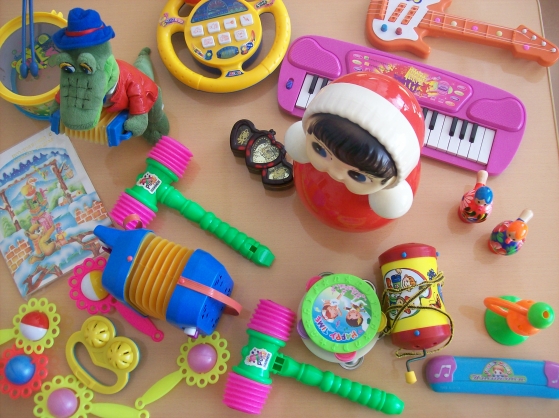 СРЕДНЯЯ ГРУППА
Целесообразно пособия, атрибуты и музыкальные инструменты оставить 
         с младшей группы и добавить:
Металлофон
Шумовые инструменты для детского оркестра
Книжки «Наши песни» (каждая книжка иллюстрирует знакомую детям песню)
Фланелеграф или магнитная доска
Музыкально-дидактические игры
Атрибуты к подвижным музыкальным играм: 
         «Кошка и котята», «Заинька», «Зайцы и медведь», «Лётчики» и др.
8.Музыкальные лесенки (трехступенчатая, на которых находятся маленькая и большая птички или маленькая и большая матрешка
9.Ленточки, цветные платочки, султанчики и т. п. (атрибуты к танцевальным импровизациям но сезону)
10.Ширма настольная и набор игрушек
11.Магнитофон и набор программных аудиозаписей
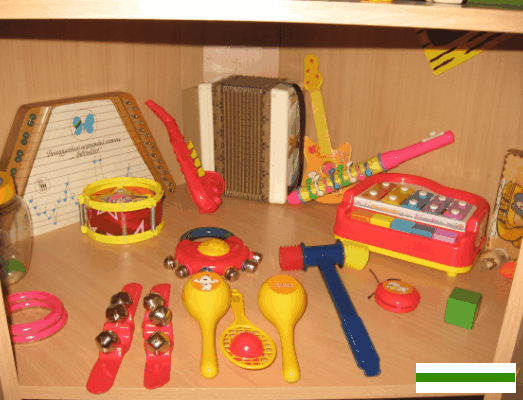 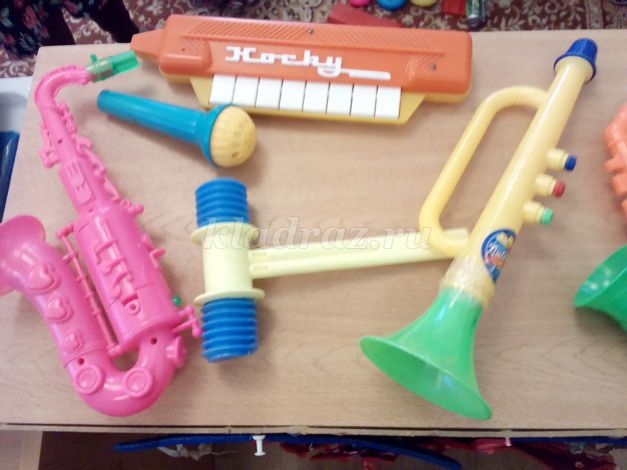 СТАРШАЯ ГРУППА
Дополнительно к оборудованию музыкального уголка средней группы используется следующее:
Погремушки, бубны, барабаны, треугольники
Музыкальные игрушки-инструменты с хроматическим и диатоническим звуком  (металлофон, пианино, баян,    аккордеон, флейта)
Иллюстрации по теме: «Времена года»
Музыкальные игрушки-самоделки)
Музыкально-дидактические игры: «Узнай песенку по двум звукам», «Бубенчики», «Музыкальная лесенка», «Ритмическое лото» и др.
Атрибуты к подвижным играм
Рисунки детей к песенкам и знакомым музыкальным произведениям
Настольная ширма и ширма по росту детей
Музыкальные лесенки пятиступенчатая и семиступенчатая
Атрибуты для детского танцевального творчества: элементы костюмов к знакомым народным танцам
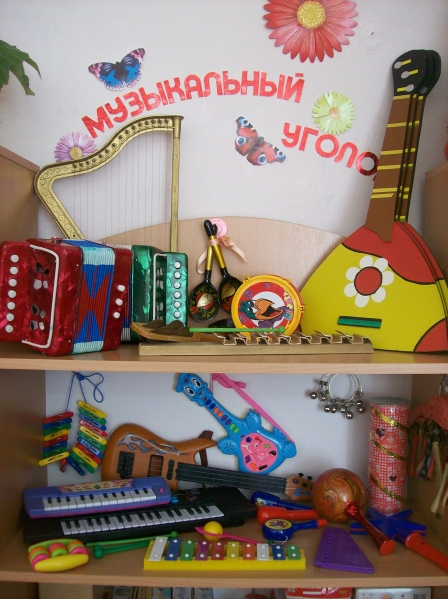 ПОДГОТОВИТЕЛЬНАЯ ГРУППА
Дополнительно к материалу, использованному в старшей группе, добавляется:
Музыкальные инструменты: маракасы, бубны, арфа, детское пианино, 
         металлофон, колокольчики, треугольники, флейты, барабаны.
Портреты композиторов
Папки-альбомы: «Мы рисуем песенку» с рисунками детей, в которых они 
         отображают эмоции и чувства о прослушанных музыкальных произведениях 
         и полюбившихся песнях
Пособие «Эмоции» (карточки, на которых изображены лица с разными эмоциональными настроениями) для определения характера мелодии при слушании музыки
Наглядные пособия: «Симфонический оркестр», "Народные инструменты»
Самодельные инструменты для шумового оркестра
Музыкально-дидактические игры
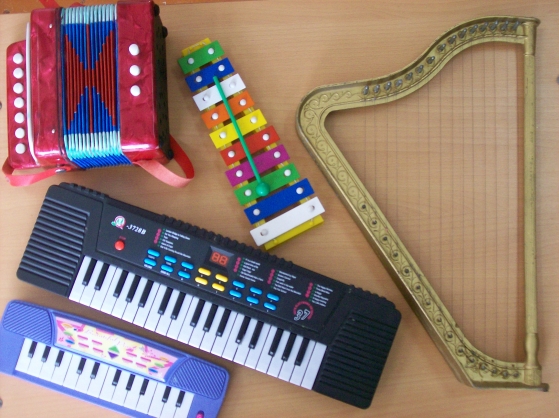 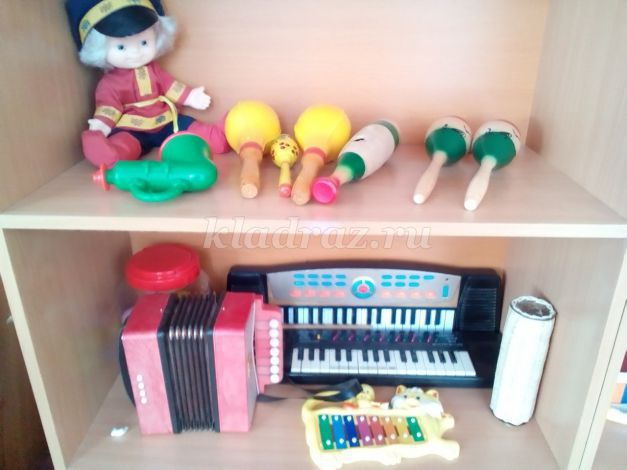 Материал для творческих сюжетно-ролевых игр: 
   мягкие игрушки 
   мягкие музыкальные игрушки;
   куклы -  неваляшки, 
   образные музыкальные «поющие» или 
   «танцующие» игрушки
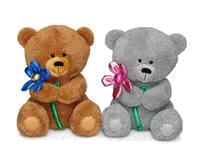 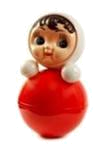 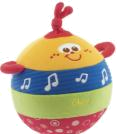 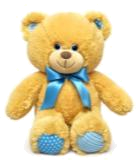 Музыкально-дидактические игры:
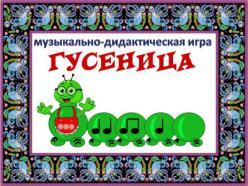 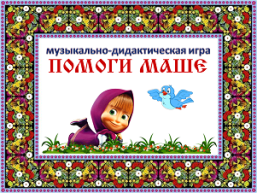 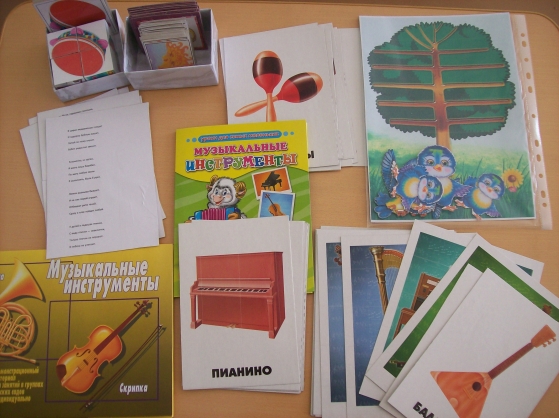 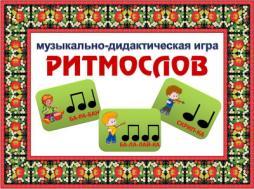 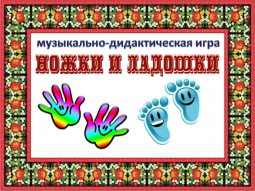 Технические средства
магнитофон 
  фонотеку дисков с музыкальным репертуаром
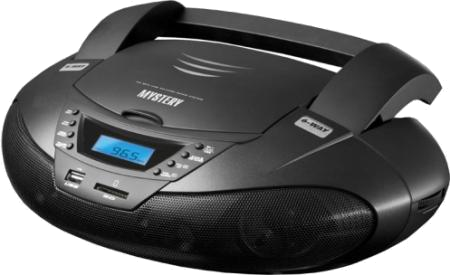 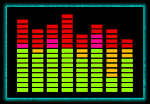 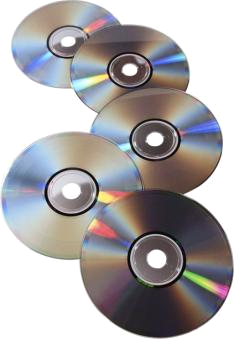 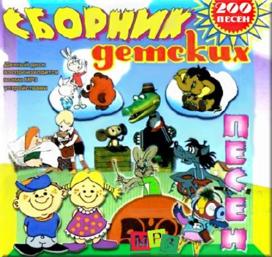 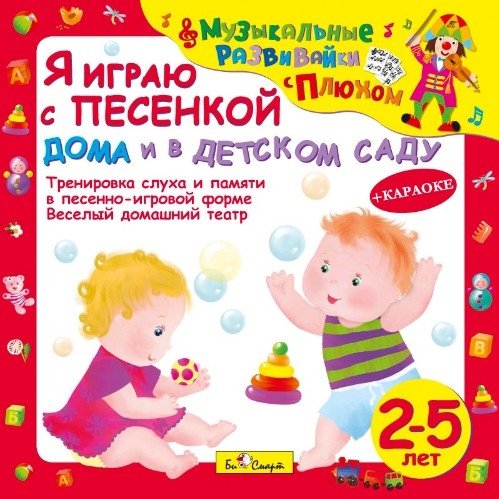 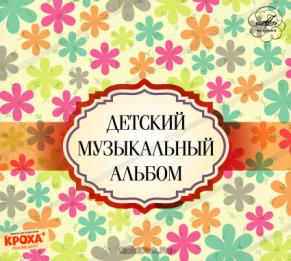 АТРИБУТЫ
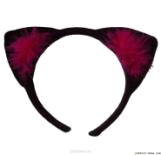 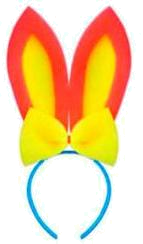 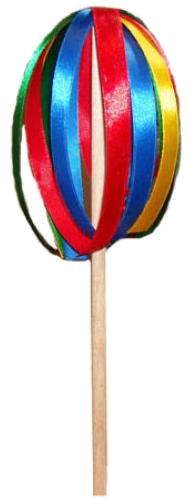 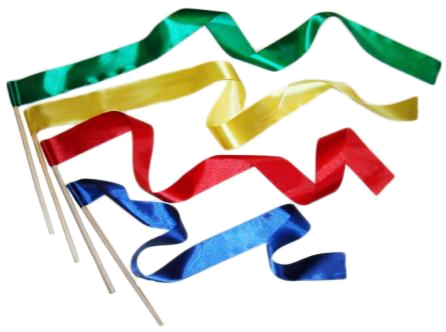 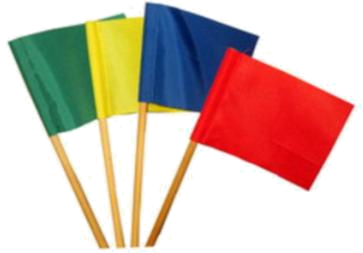 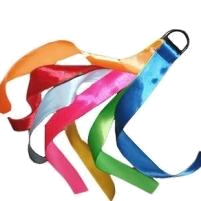 РОЛЬ ВОСПИТАТЕЛЯ     
побуждать детей применять навыки, полученные на музыкальных занятиях в повседневной жизни детского сада. 
   Станет ли эта среда развивающей, захочет и сможет ли ребёнок освоить     
   её в своей деятельности зависит: 
от компетентности взрослого, 
его доброжелательности, 
заинтересованного отношения к детям,
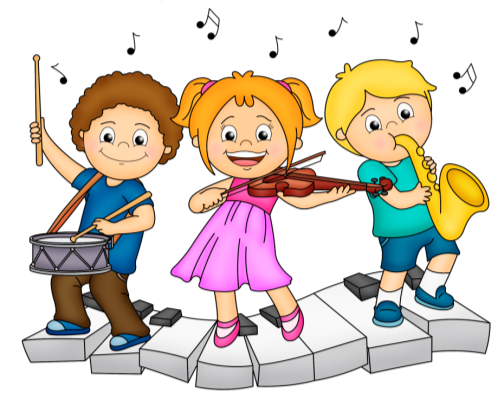 Ребёнок и взрослый  действуют вместе – 
им обоим должно быть 
комфортно в музыкальной среде.
Используемая литература:
1.  Ветлугина Н.А. Эстетическое воспитание в детском саду. - М., 1978.
2.  Кабалевский Д.Б. Как рассказать детям о музыке? - М., 1982.
 3. ФГОС Дошкольного образования:  http://nsportal.ru/detskiy-sad/raznoe/2015/02/14/rekomendatsiya-dlya-pedagogov-doshkolnykh-uchrezhdeniy-sozdanie
4. http://www.maam.ru/detskijsad/konsultacija-dlja-vospitatelei-v-forme-prezentaci-na-temu-oformlenie-i-osnaschenie-muzykalnyh-ugolkov-v-grupah-dou.html
5. http://nsportal.ru/detskiy-sad/raznoe/2011/09/15/trebovaniya-k-soderzhaniyu-muzykalnykh-ugolkov
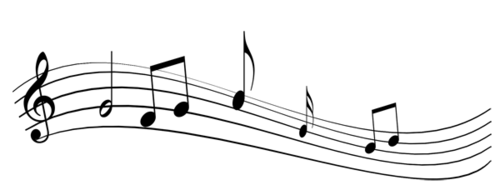